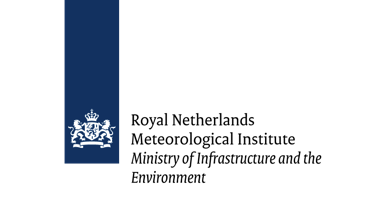 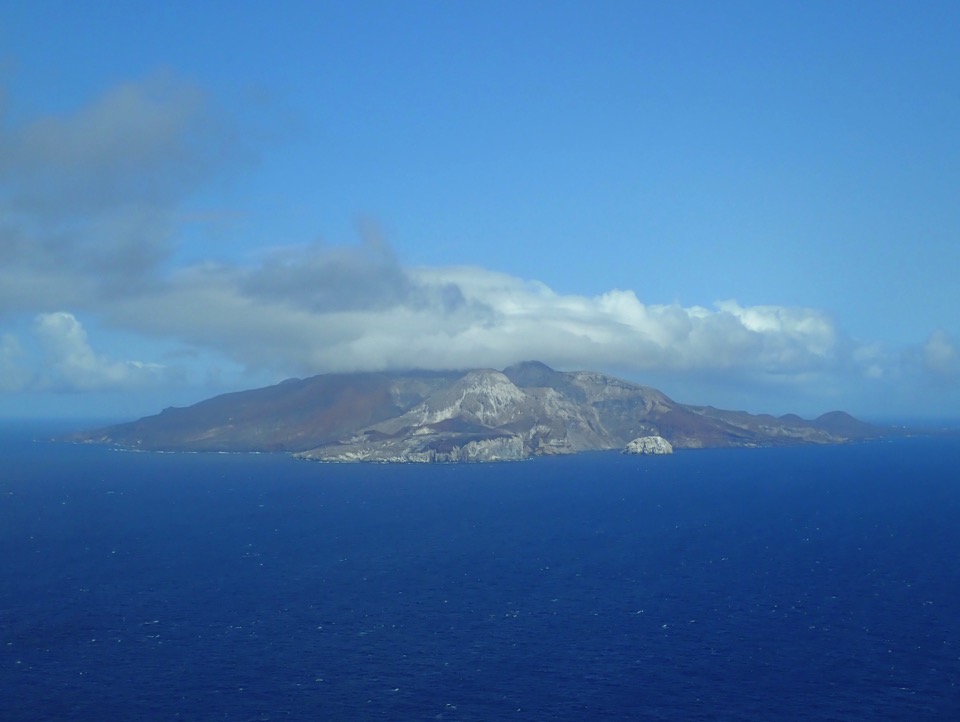 Progress with the groundbased UV-depolarisation lidar on Ascension Island. 








M. De Graaf1,2, K. Sarna2, J. Brown3, E. Tenner2, M. Schenkels4, and D. Donovan1,2 
(1) Royal Netherlands Meteorological Institute (KNMI) R&D Satellite Observations, De Bilt, The Netherlands, martin.de.graaf@knmi.nl; (2) Geosciences & Remote Sensing Department, Delft University of Technology (TUD), Delft, The Netherlands; (3) Wageningen University, Meteorology and Air Quality Department, Wageningen, The Netherlands; (4) Utrecht University, Institute for Marine and Atmospheric Research, Utrecht, The Netherlands.
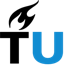 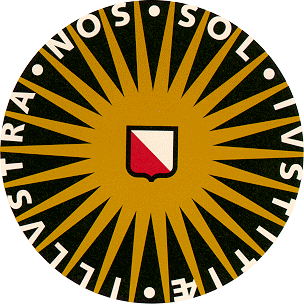 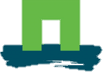 UV depol lidar on Ascension – M de Graaf                                                                                             ELC Thessaloniki 4  July 2018
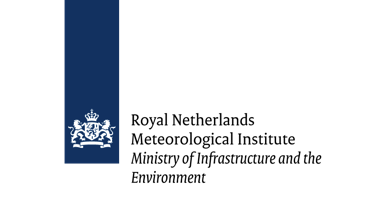 UV-depolarisation lidar measuments of aerosol and cloud microphysical properties over Ascension Island.
Cloud retrievals from UV-depol lidar
AOT retrievals from UV-depol lidar
Aerosol-Cloud interactions
UV depol lidar on Ascension – M de Graaf                                                                                             ELC Thessaloniki 4  July 2018
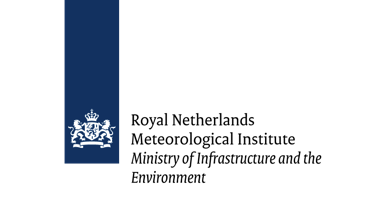 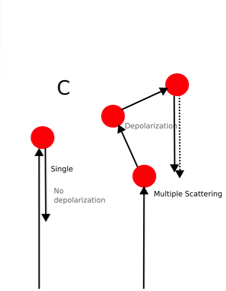 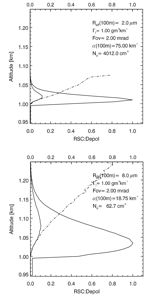 Simple cloud model: 
N0 : fixed 
LWC : linear
Depol lidar
Observations
LUT profiles of 
||,  |  and depol 
as function
of LWC slope
and N0 for
different cloud
base heights and 
lidar FoVs
UV depol lidar cloud retrieval
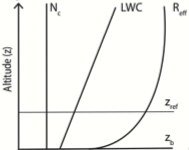 Optimal Estimation
Inversion, minimizing
LUT and obs. difference
Lidar MC
model with 
Polarisation
Assume simple cloud model and make look-up tables using MC code.

Depol signal➔ multiple scattering is occurring
More Depol➔More MS➔Larger cloud particles
Best estimate of
Number concentration
LWC lapse rate
in cloud base region
Donovan, et al., 2015
UV depol lidar on Ascension – M de Graaf                                                                                             ELC Thessaloniki 4  July 2018
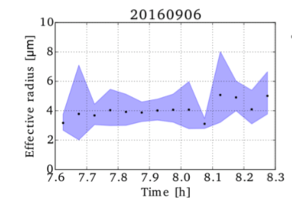 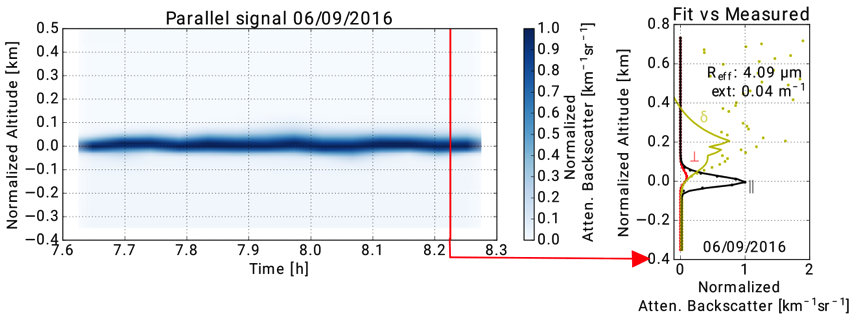 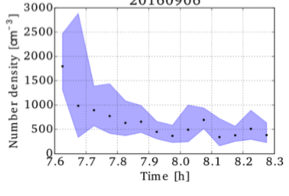 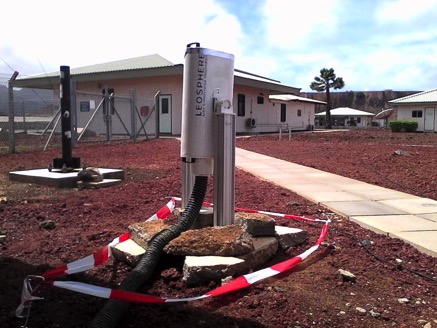 UV depol lidar on Ascension – M de Graaf                                                                                             ELC Thessaloniki 4  July 2018
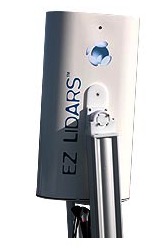 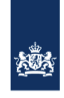 UV depol lidar cloud retrieval validation – Ascension Island
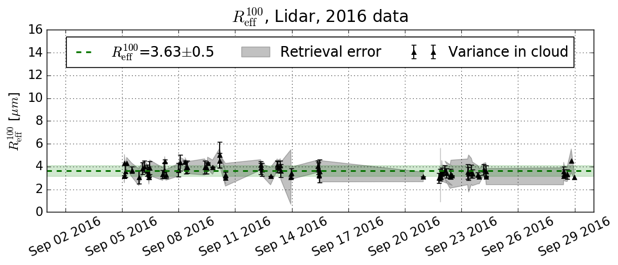 ASCII-1: 2-29 Sept 2016, 
15 days with cloud retrievals
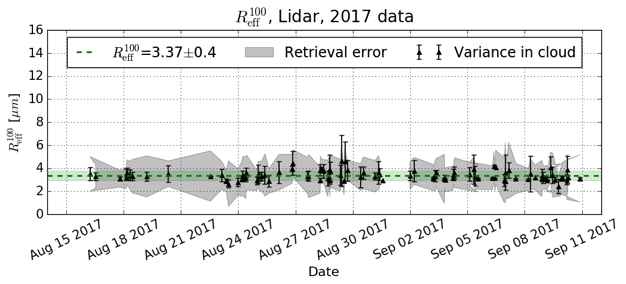 ASCII-2: 15 Aug-9 Sept 2017, 
23 days with cloud retrievals
UV depol lidar on Ascension – M de Graaf                                                                                             ELC Thessaloniki 4  July 2018
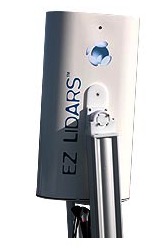 drizzle
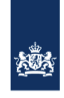 UV depol lidar cloud retrieval validation – Ascension Island
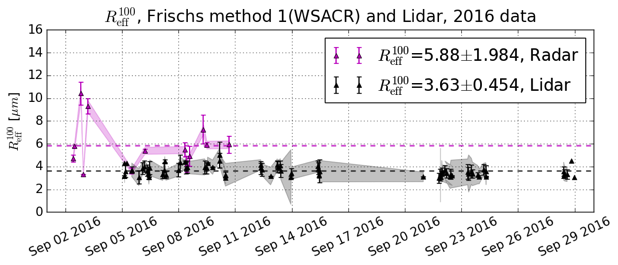 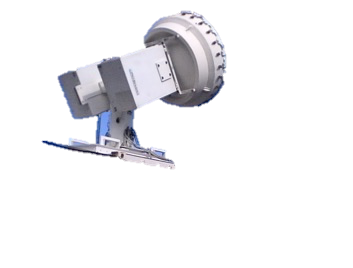 2016: W-band Radar
(9 days only),
Nd from UV-lidar
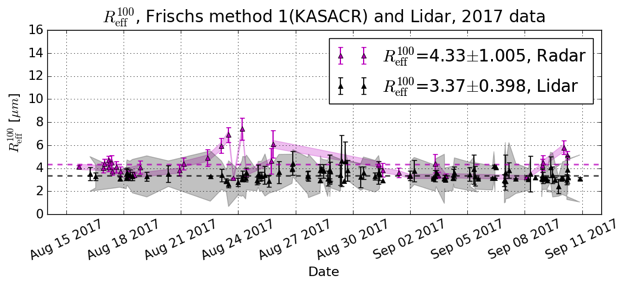 2017: K-band Radar,
Nd from UV-lidar
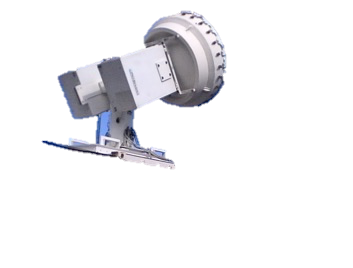 UV depol lidar on Ascension – M de Graaf                                                                                             ELC Thessaloniki 4  July 2018
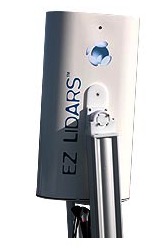 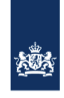 UV depol lidar AOT retrieval results – Ascension Island
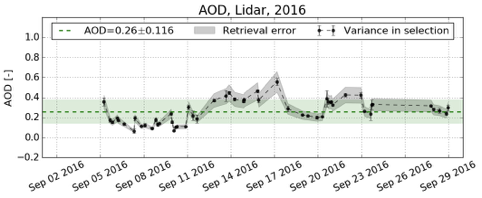 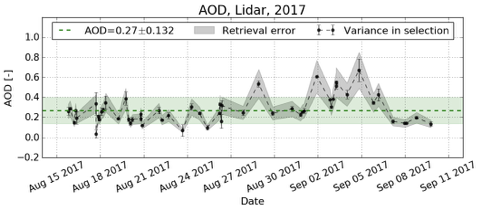 UV depol lidar on Ascension – M de Graaf                                                                                             ELC Thessaloniki 4  July 2018
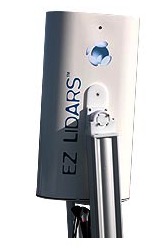 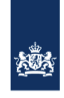 UV depol lidar AOT retrieval results – Ascension Island
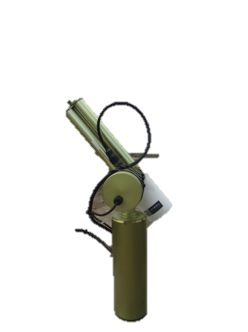 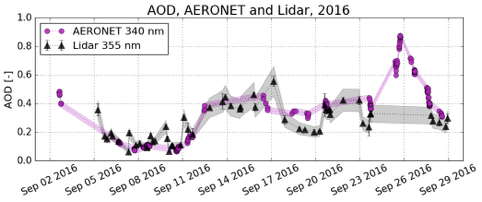 AERONET 
Sunphotometer
Microtops
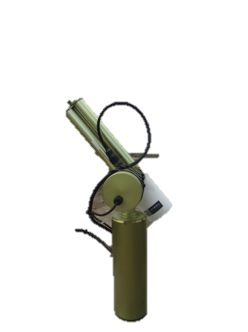 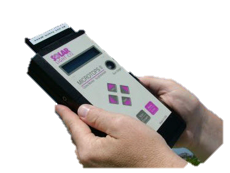 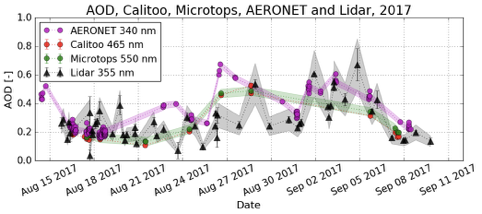 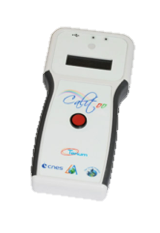 AERONET
Calitoo
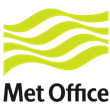 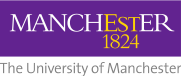 Jonny Taylor
Aerosol profiles
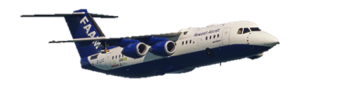 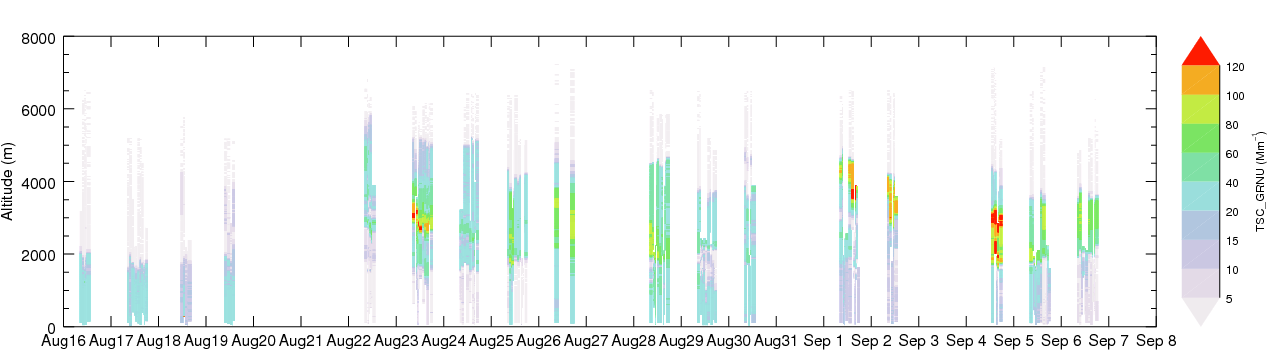 Measurements
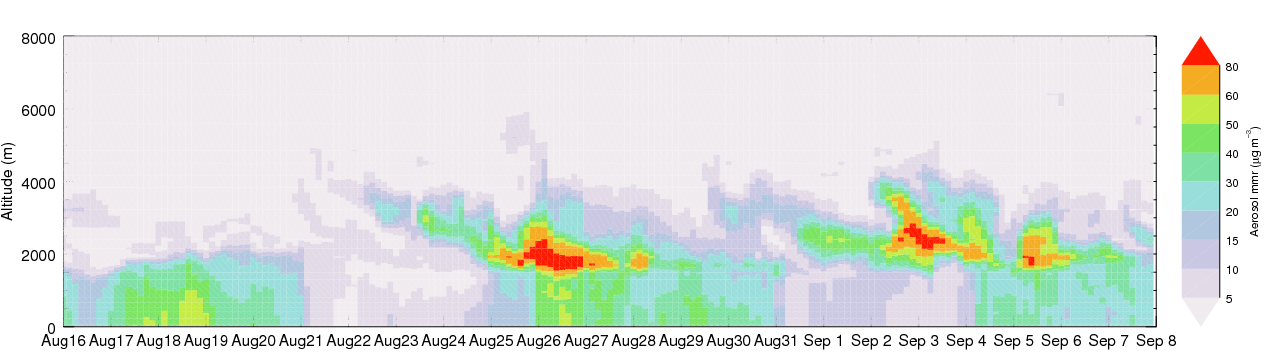 Model
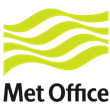 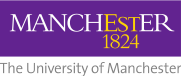 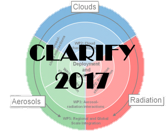 Jonny Taylor
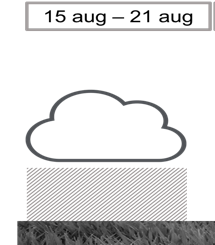 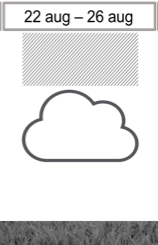 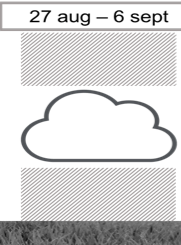 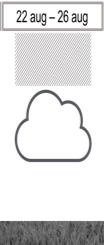 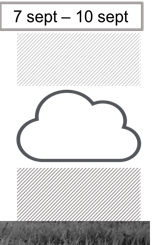 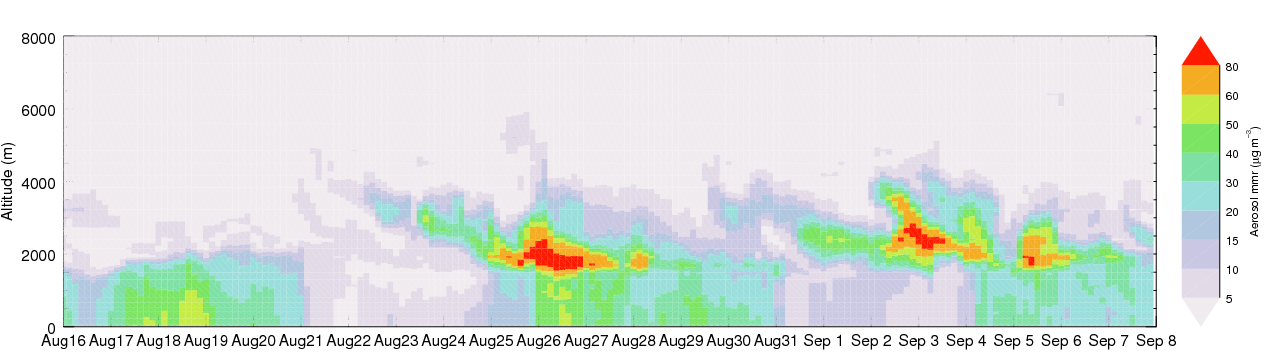 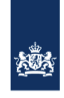 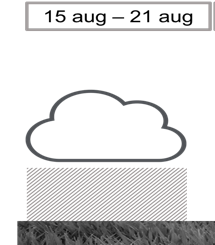 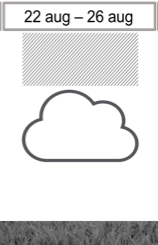 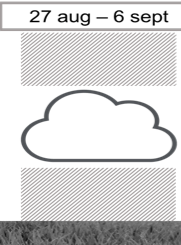 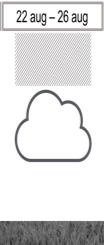 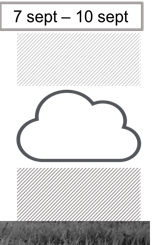 AOT measurements                               Ascension Island
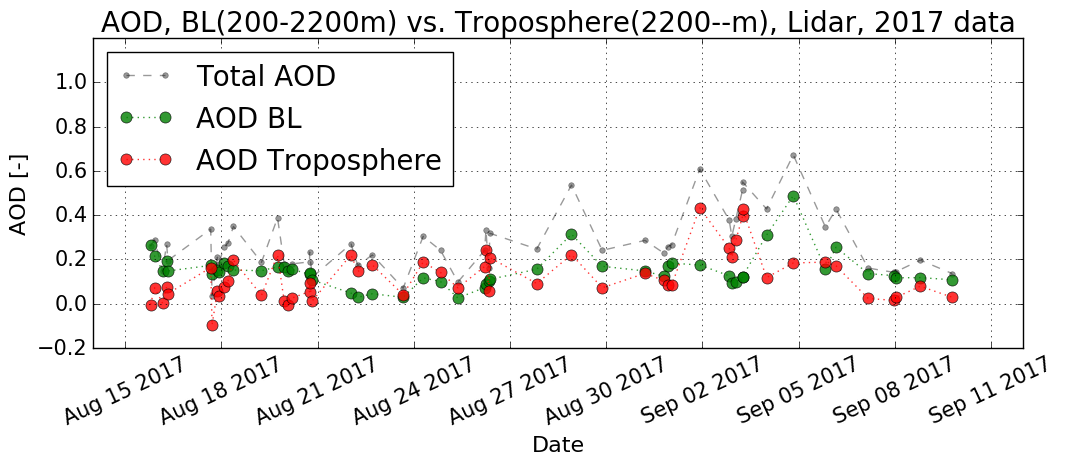 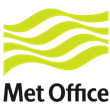 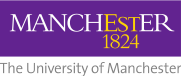 Jonny Taylor
Aerosol profiles
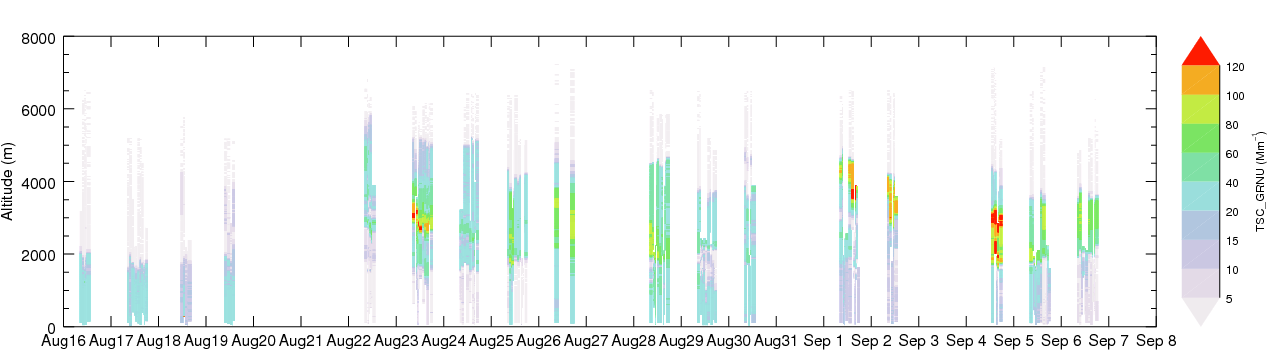 Model
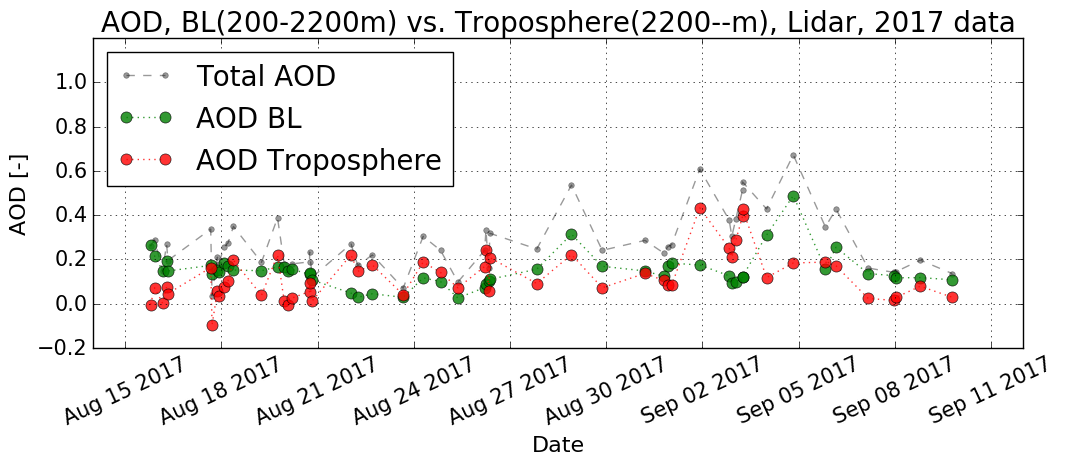 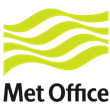 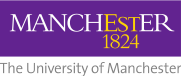 Jonny Taylor
Aerosol profiles
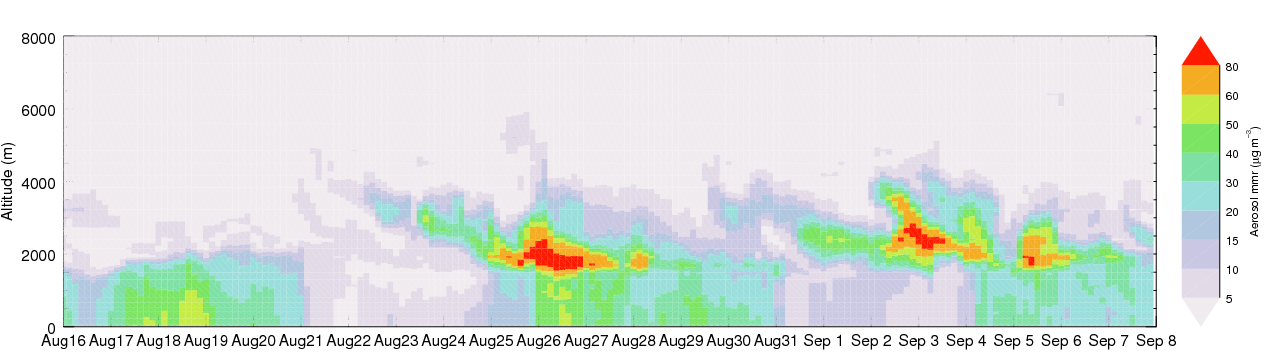 Model
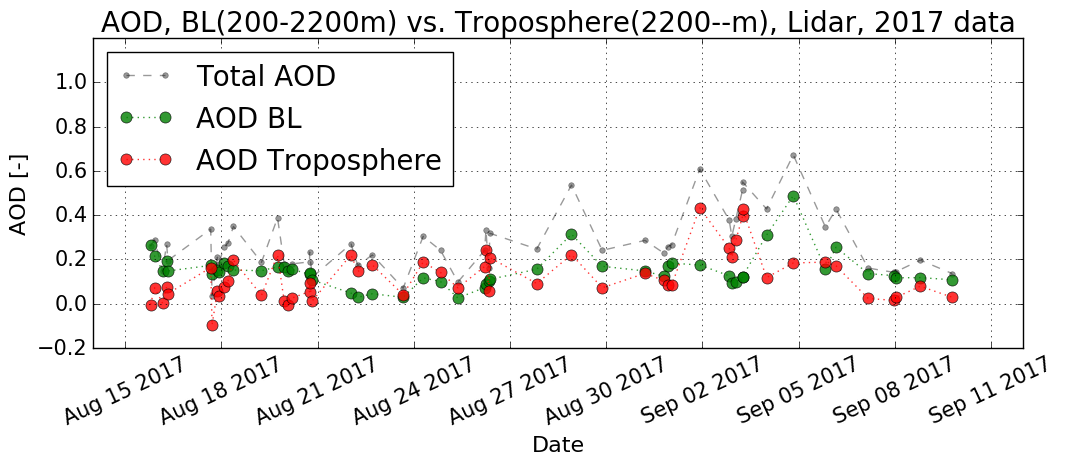 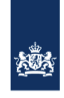 Aerosol-Cloud Interactions                             Ascension Island
Indirect Effect quantity
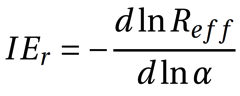 Twomey effect
A
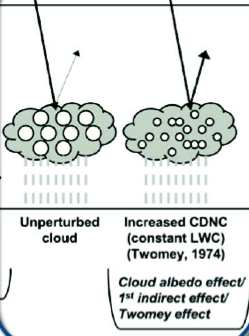 Cloud effective radius
Aerosol proxy
Reff
A
Aerosol proxy:
Aerosol optical thickness (AOT)
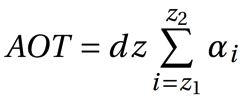 z  Altitude
α Aerosol extinction coefficient
13
UV depol lidar on Ascension – M de Graaf                                                                                             ELC Thessaloniki 4  July 2018
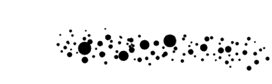 Clean
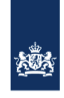 07/09/2016
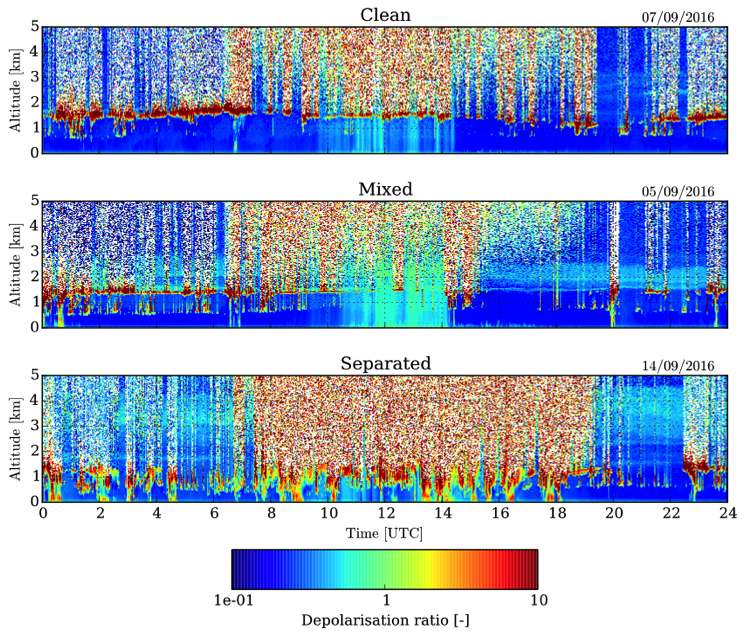 Aerosol-Cloud Interactions                             Ascension Island
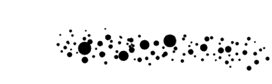 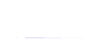 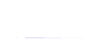 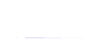 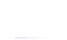 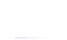 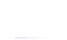 Cases
Mixed
22/09/2016
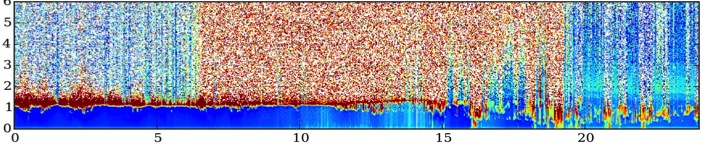 Separated
15/09/2016
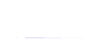 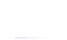 UV depol lidar on Ascension – M de Graaf                                                                                             ELC Thessaloniki 4  July 2018
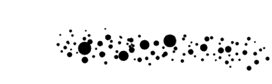 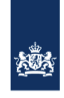 Aerosol-Cloud Interactions                             Ascension Island
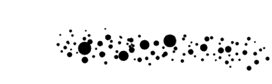 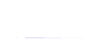 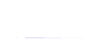 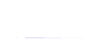 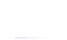 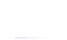 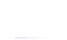 Cases
Average total column AOT per day, if available
Average cloud parameters of all clouds, per day.
Clean
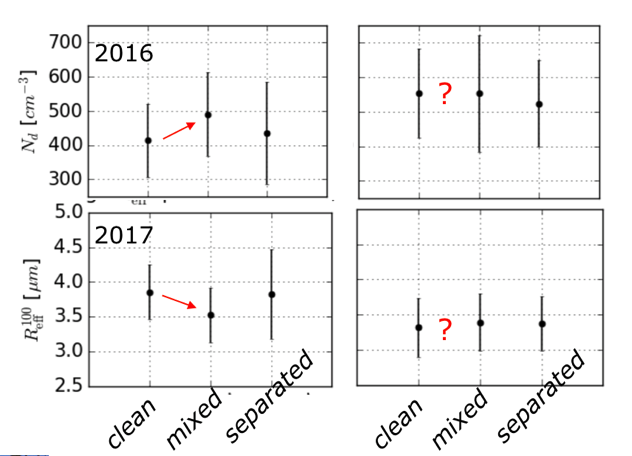 2017
Mixed
2017
2016
Separated
UV depol lidar on Ascension – M de Graaf                                                                                             ELC Thessaloniki 4  July 2018
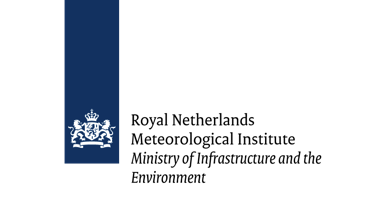 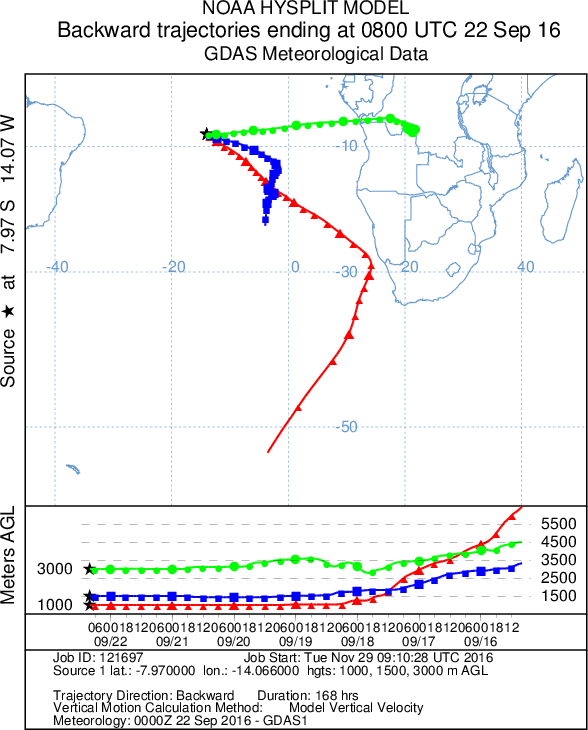 Ascension
Example of a ‘mixed’ case, 
23 Sept. 2016.

Main flow direction in the boundary layer is from the south-east.

High altitude air from the continent.
7 day back-trajectories
Mixed
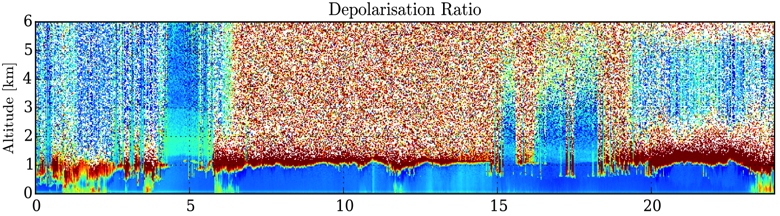 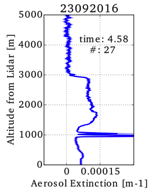 0                5
0 altitude [km]  5
12
UV depol lidar on Ascension – M de Graaf                                                                                             ELC Thessaloniki 4  July 2018
Twomey Effect
cloud drop number density
    cloud effective radius
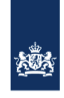 Aerosol-Cloud Interactions  
Ascension Island
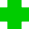 Case 1: Untangling smoke and marine aerosols, average all days
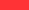 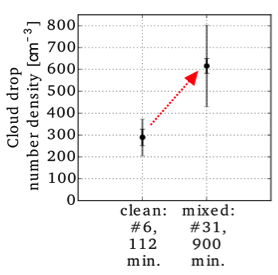 Classification per cloud period, 
AOT clear-sky per day
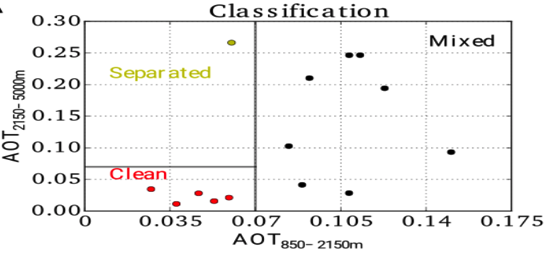 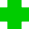 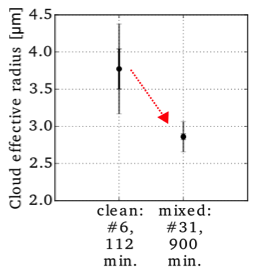 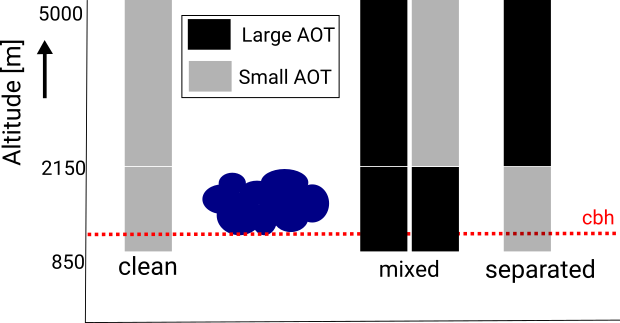 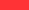 Figures by Elma Tenner
13
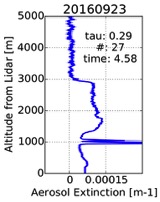 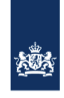 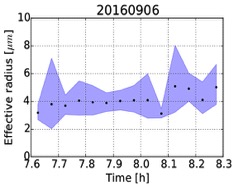 Aerosol-Cloud Interactions
Case2: at cloud level
Cloud properties: Reff and ND
Mean values for each cloud part 

Aerosol proxy
Daily profile clear sky:
    AOT cloud level→ 300m below cloud  
    base till 1000m above cloud base
Lidar ratio: 50sr
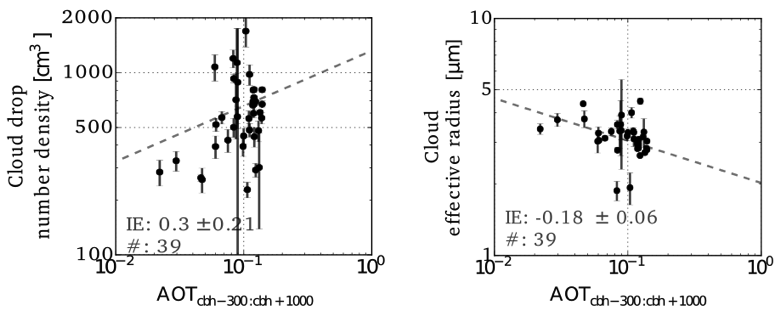 14
UV depol lidar on Ascension – M de Graaf                                                                                             ELC Thessaloniki 4  July 2018
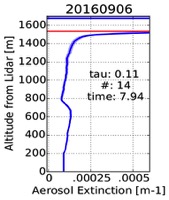 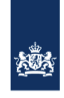 Aerosol-Cloud Interactions                 Ascension Island
cbh
Case 3: below cloud level               Marine
                                                        Aerosols
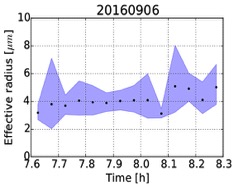 Cloud properties: Reff and ND
Values as retrieved →
 time resolution 3 minutes
Aerosol proxy
AOT below clouds → 200m : cbh-300
(Exclude overlap and wet aerosols)
Sbelow cloud=50 sr, Scloud=20 sr, corrected
    for multiple scattering.
extinction-to-backscatter ratio Scloud  =  (1-η)α/β
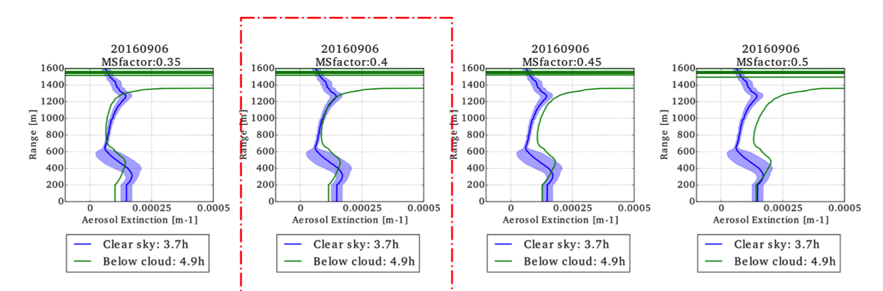 14
UV depol lidar on Ascension – M de Graaf                                                                                             ELC Thessaloniki 4  July 2018
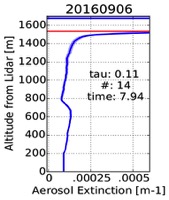 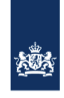 Aerosol-Cloud Interactions                 Ascension Island
cbh
Case 3: below cloud level               Marine
                                                        Aerosols
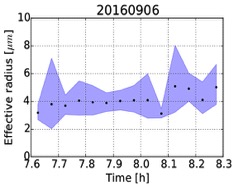 Cloud properties: Reff and ND
Values as retrieved →
 time resolution 3 minutes
Aerosol proxy
AOT below clouds → 200m : cbh-300
(Exclude overlap and wet aerosols)
Sbelow cloud=50 sr, Scloud=20 sr, corrected
    for multiple scattering.
extinction-to-backscatter ratio Scloud  =  (1-η)α/β
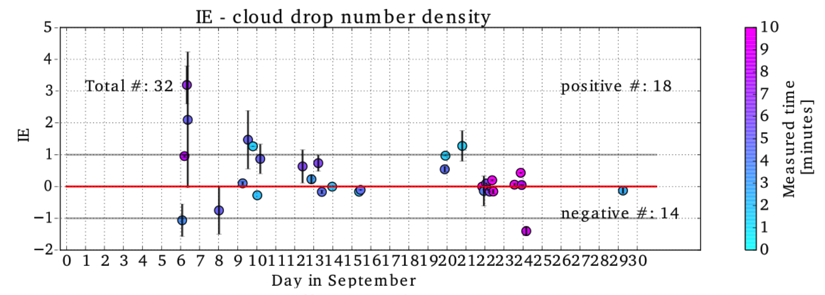 IE > 0 →Twomey effect
IE = 0 →No aerosol effect
IE < 0→No/Unclear aerosol effect
14
UV depol lidar on Ascension – M de Graaf                                                                                             ELC Thessaloniki 4  July 2018
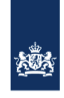 Aerosol-Cloud Interactions
Case 3: below cloud level               Marine Aerosols
Figures by Elma Tenner
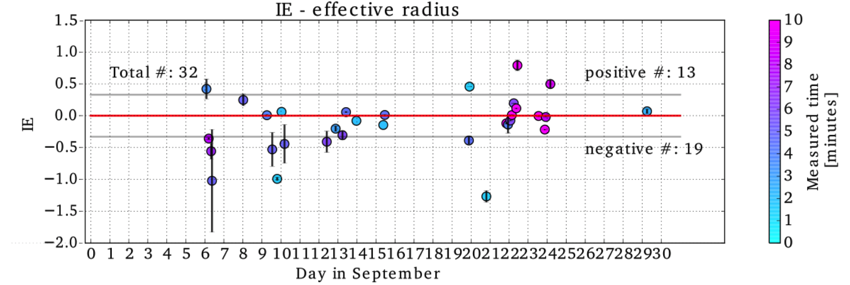 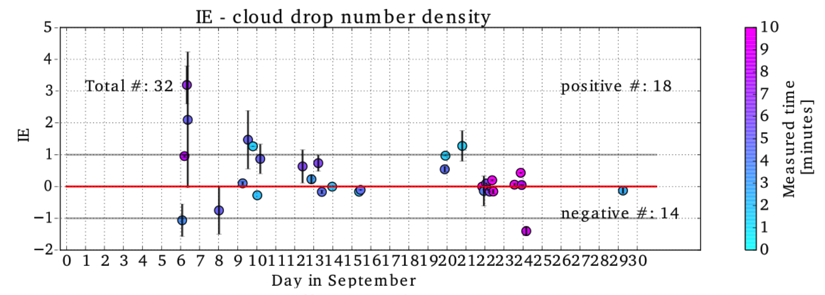 14
UV depol lidar on Ascension – M de Graaf                                                                                             ELC Thessaloniki 4  July 2018
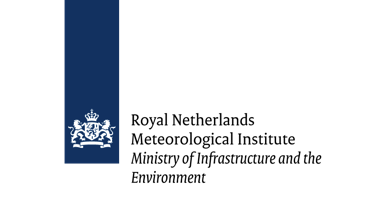 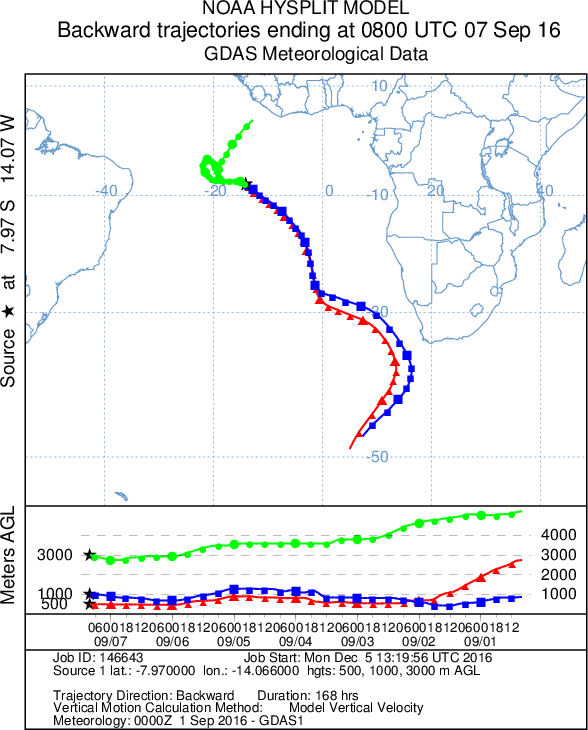 Ascension
Example of aerosol below clouds only, 
7 Sept. 2016.

Main flow direction in the boundary layer is from the south-east.
7 day back-trajectories
Clean
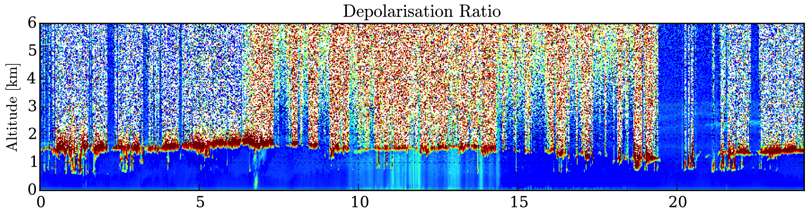 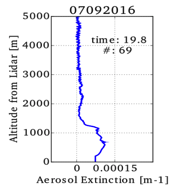 0 altitude [km]  5
12
UV depol lidar on Ascension – M de Graaf                                                                                             ELC Thessaloniki 4  July 2018
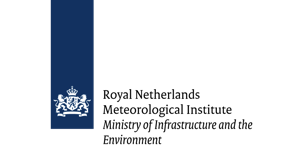 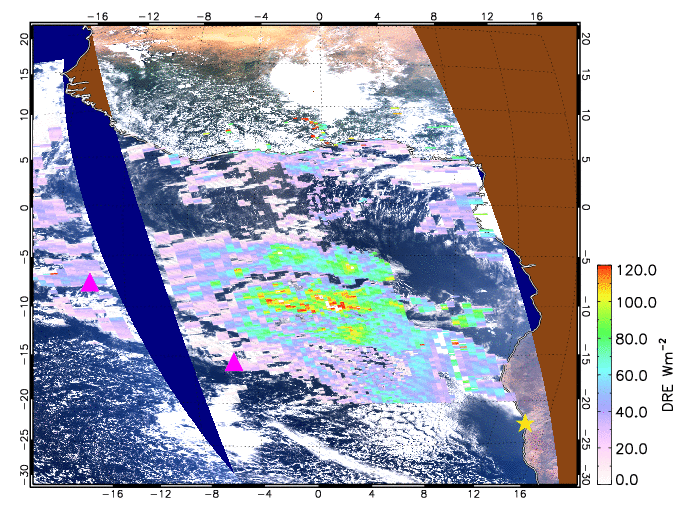 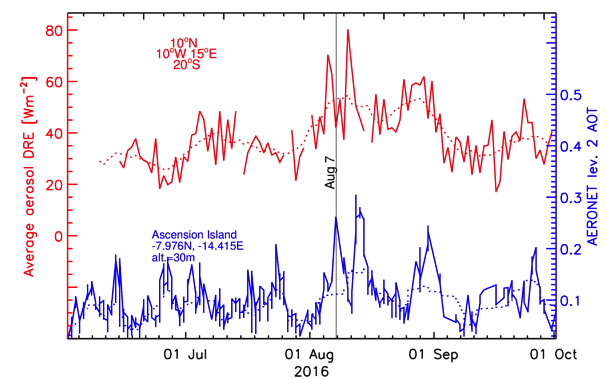 De Graaf, et al.
2018, in prep.
MODIS-OMI Aerosol 
Direct Radiative Effect
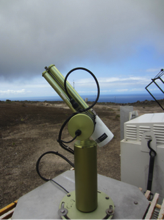 AERONET station
Ascension Island
AOT
UV depol lidar on Ascension – M de Graaf
[Speaker Notes: However, we do now have 2016 data to use, and here ar etwo examples.]
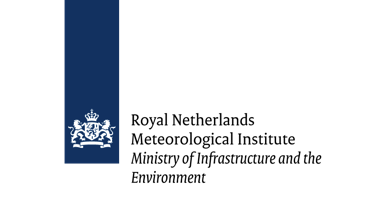 Conclusions

UV depol measurements from Ascension Island (Sept. 2016 and Aug-Sept. 2017) show clear aerosol – cloud interactions. Smoke in cloud layer reduces droplet size and increases number densities (IE)
Marine aerosols in BL show less clear IE. 
Cloud parameter retrieval from UV depol lidar shows good correlation with radar. 
AOT shows good correlation with AERONET, handheld sunphototmers and in-situ instruments.
UV depol lidar on Ascension – M de Graaf                                                                                             ELC Thessaloniki 4  July 2018
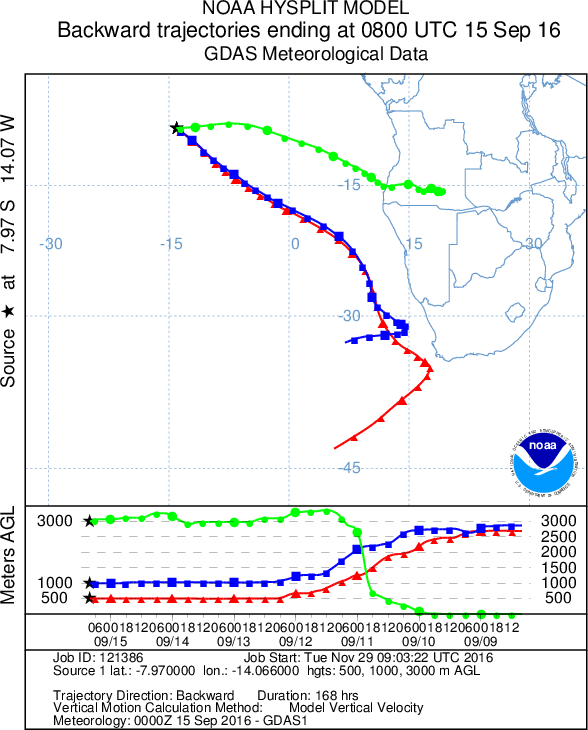 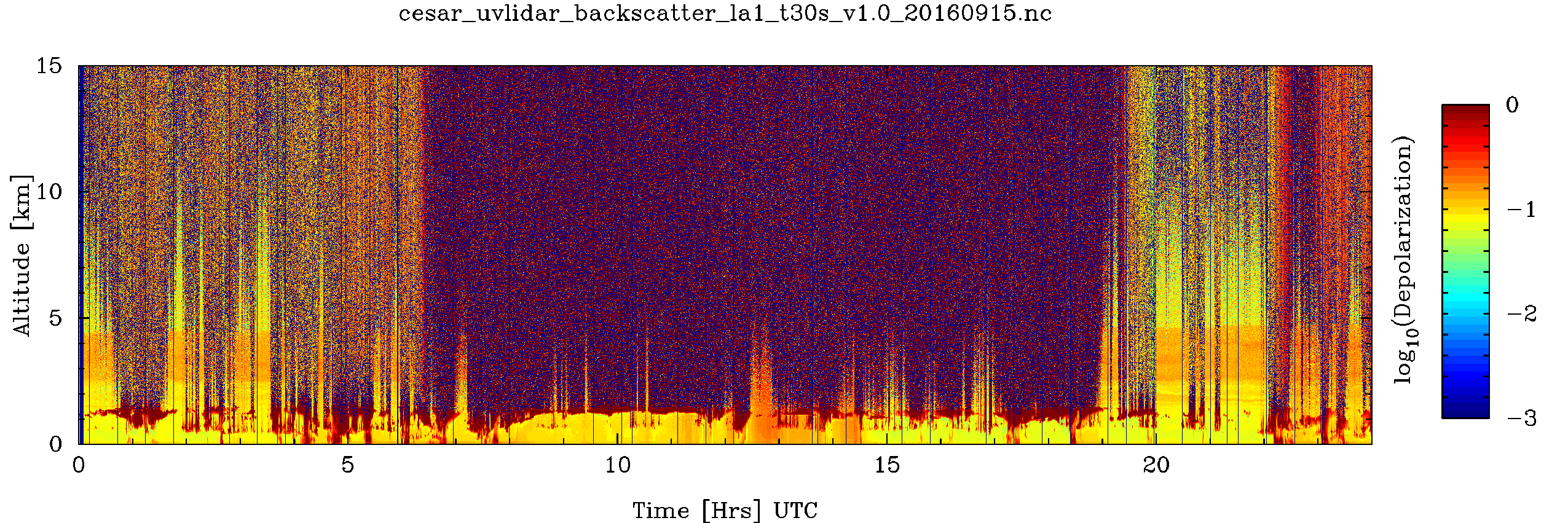 UV lidar measurements on Ascension 15 Sept .
Ascension
15
Aerosol DRE over clouds and 
Aerosol Optical Thickness 
15 Sept. 2016
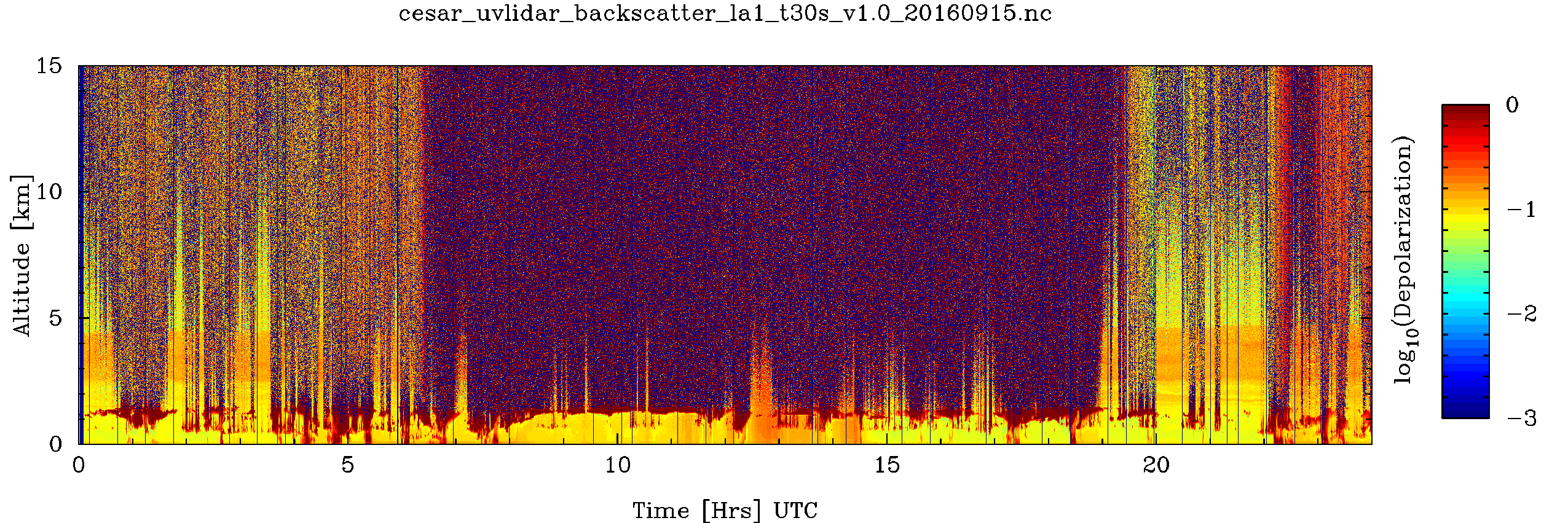 0
10
-1
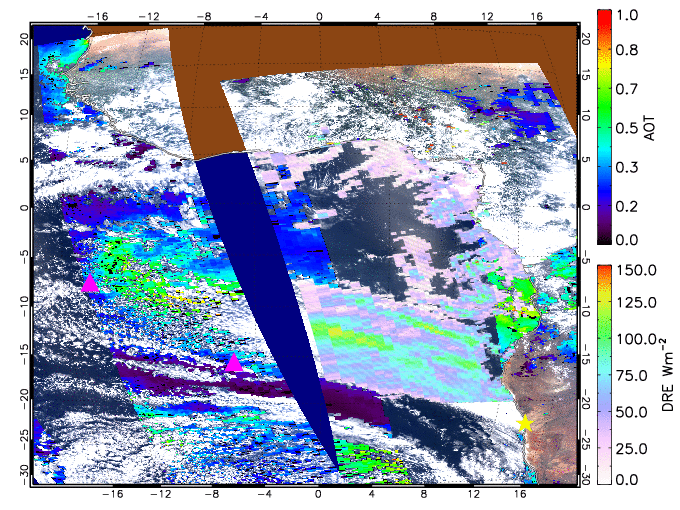 Log10 (depol)
Altitude [km]
-2
5
Aerosols
-3
Cloud base
0
15
20
0
10                     
           Time  [hrs UTC]
5
10
Ascension
7 day back-trajectories
[Speaker Notes: This is a case of smoke being transported from the African continent to Ascension Island. You can see the DRE is rather high, due to absorption (only over clouds!). This absorption is assumed to be from aerosols. The 7 day back-trajectories confirm the transport of air masses from the continent to our lidar station on Ascension Island, 3500 km away. This air apparently departed the continent at about ground level, rising to over 3000 m and ending up over Ascension at 3000 km. The air layers arriving at 500 and 1000 m are from the south-east direction, which is the dominant wind direction of the boundary layer in this region. 
Our lidar confirms the different layers at 1000 m and 3-4 km. The different colors indicate the depolarisation of the returned lidar signal, which gives information about the particles that were responsible for the backscatter, in this case we see a cloud base at 500-1000m, and smoke at 3-4 km.]